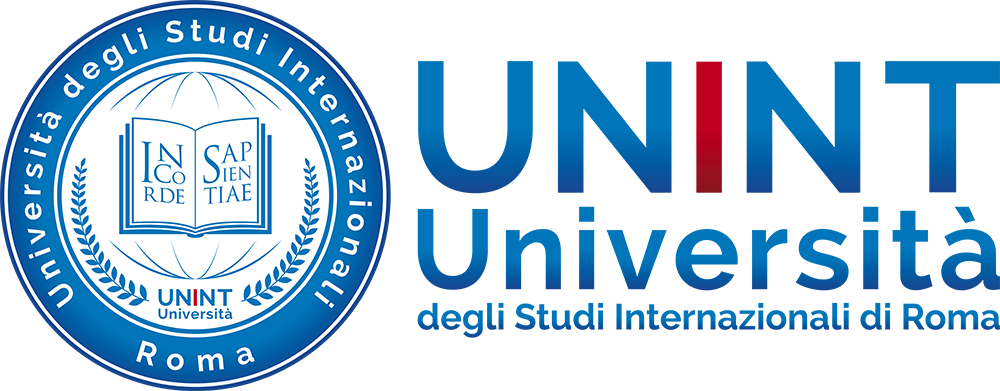 UNINT.EU
Titolo TesiCorso di laureaCandidatoRelatore
Titolo
Titolo
Testo testo testo
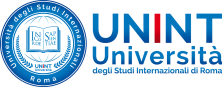 UNINT.EU
Università degli Studi Internazionali di Roma – UNINT
Via Cristoforo Colombo 200 | 00147 Roma